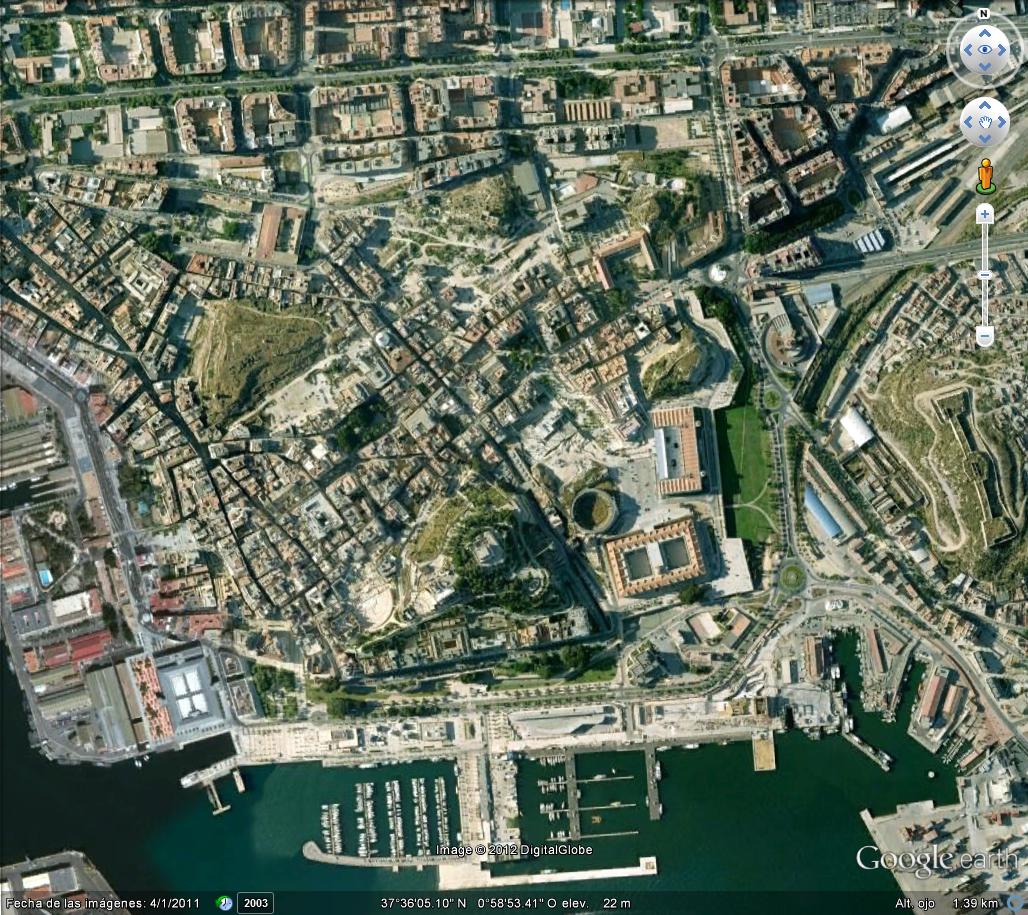 Acceso desde autovía Murcia-Cartagena
Sede del workshop
Hotel NH
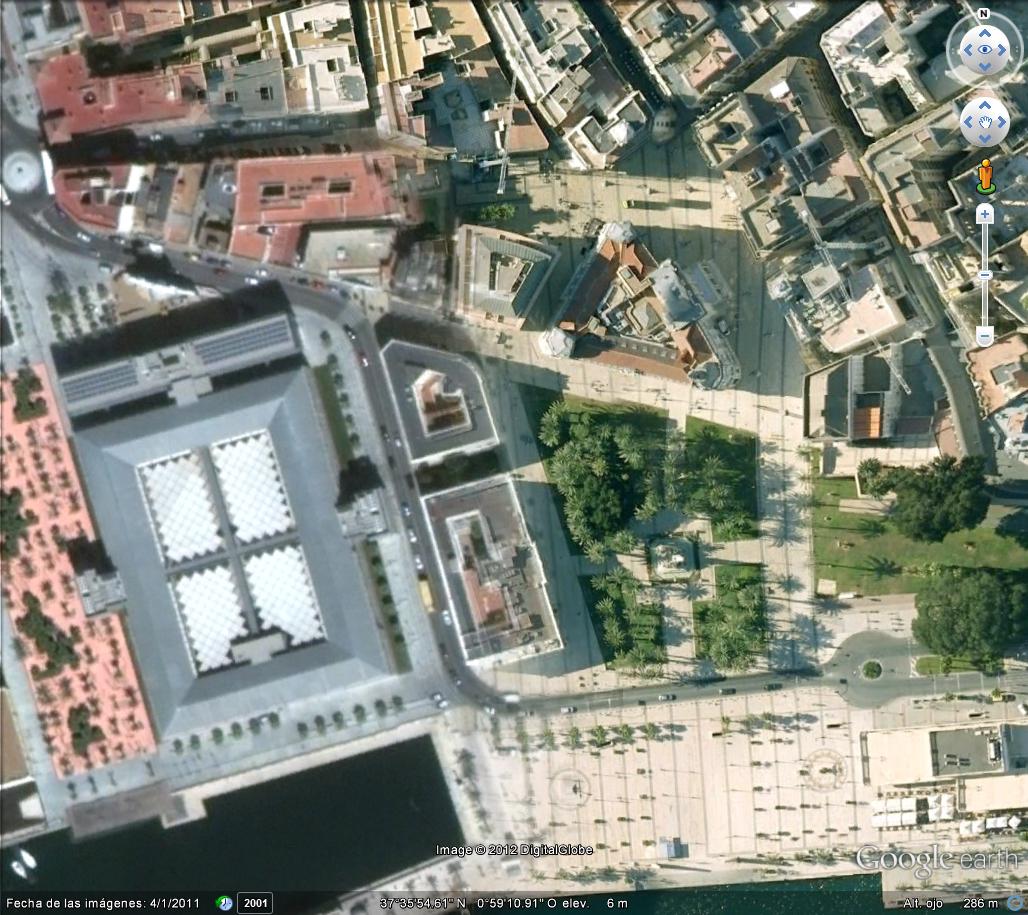 Hotel NH
Sede workshop